Chiba Campaign 2020Daily Report (11/30~) :Tropospheric NO2,Planetary Boundary Layer Height2020/12/02
Irie Laboratory  Saito Hikaru(齊藤 輝)
Tropospheric NO2 column density data
4AZ-MAXDOAS (Ground-based)
 Plot…
 ・All measurements
 ・Daily average




TROPOMI (TROPOspheric Monitoring Instrument) (Satellite-based)
 Plot…
 ・Daily 0.2°×0.2° average
 ・Standard Deviation in pixels of 1-day data
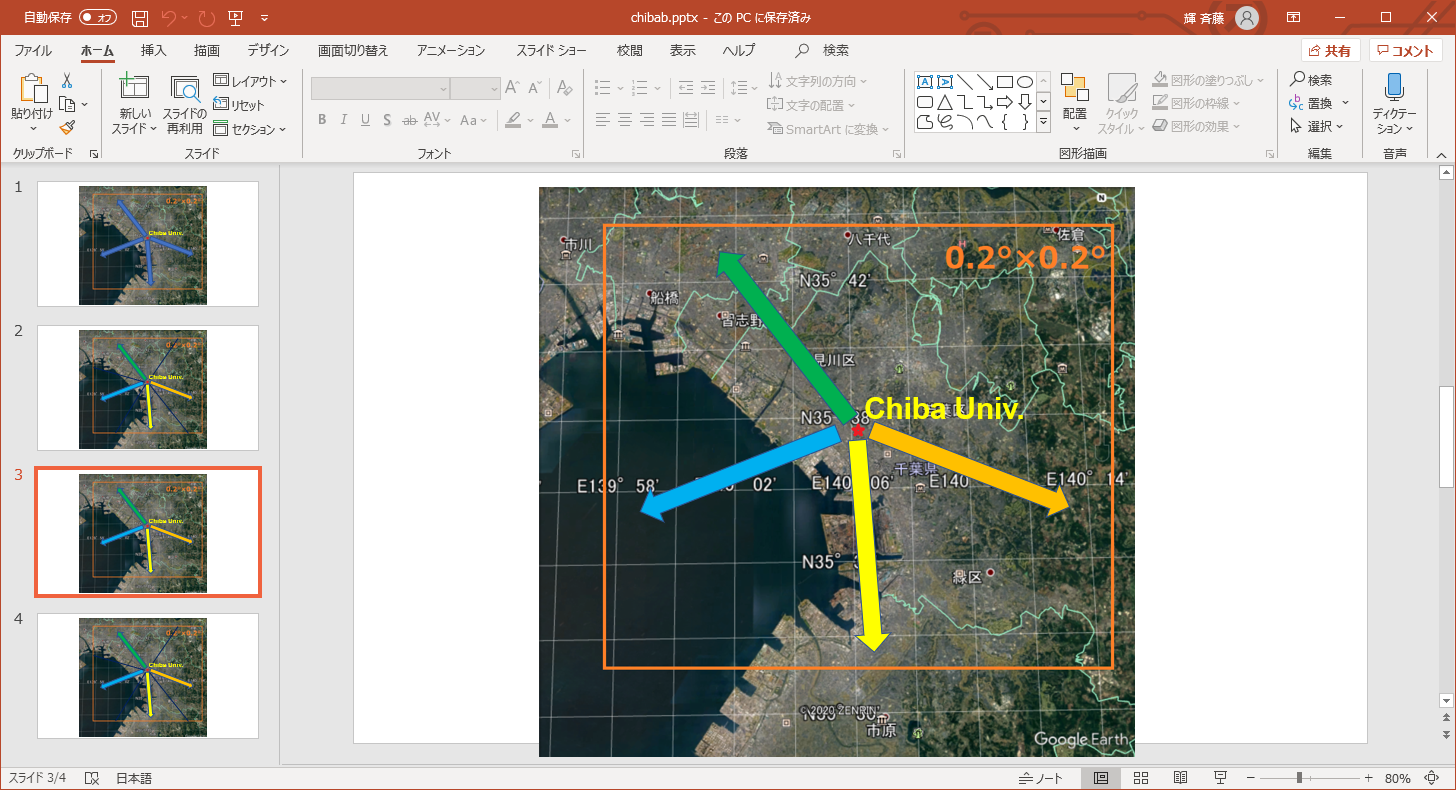 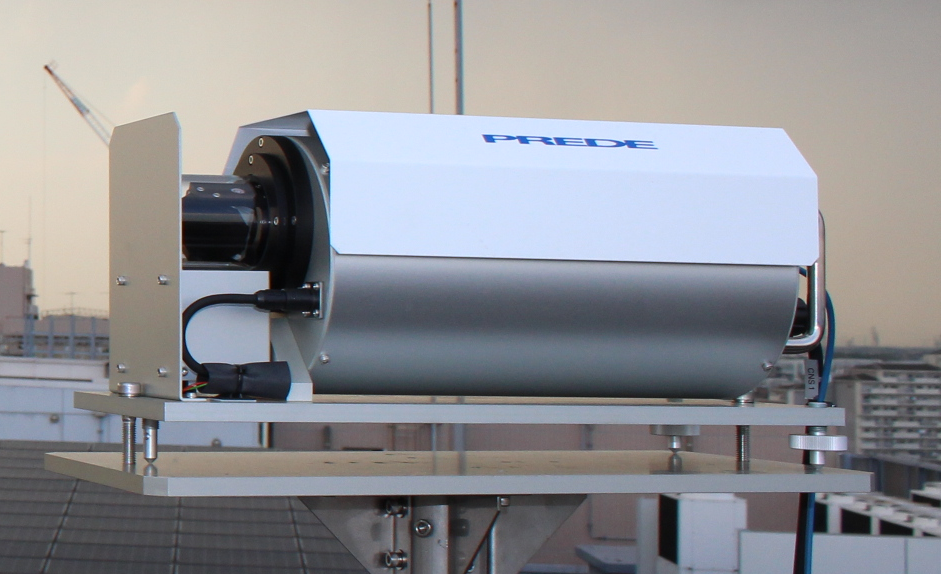 1995
2002
2004
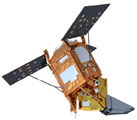 20km
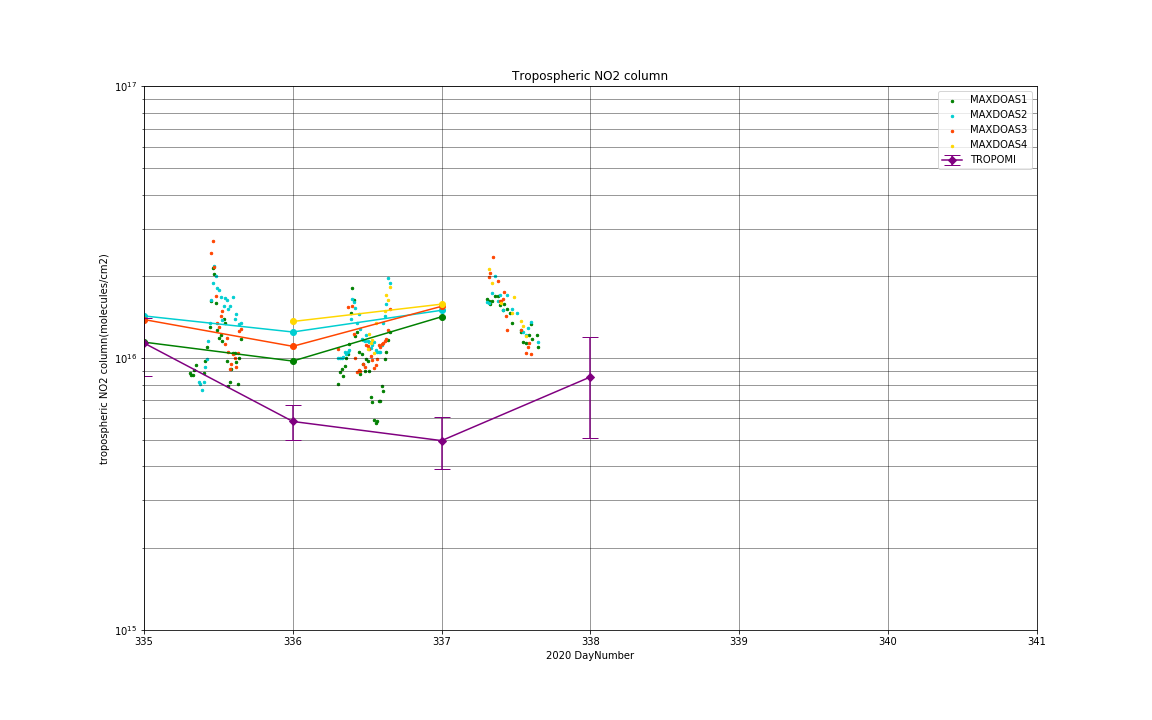 1995
2002
2004
20km
Mixing (Planetary Boundary) Layer Height				　(大気境界層の厚さ)・Varies depending on	daytime/seasons ・Possibly affect 	satellite observation
http://wwwoa.ees.hokudai.ac.jp/research/pbl.html